Umenie starovekého Egypta
Petra Palubová VI.A
Egyptské pyramídy
Egyptské pyramídy sú stavby starovekej egyptskej pohrebnej architektúry, ktoré mali obyčajne tvar pravidelného štvorbokého ihlana. 
Väčšinou boli postavené ako hrobky starovekých vládcov a ich rodinných príslušníkov, najmä počas obdobia Starej a Strednej ríše. 
V neskorších obdobiach faraónskeho Egypta sa vyskytovali hlavne v pohrebnej architektúre ako dekoračný prvok. 
Na území dnešného Egypta je lokalizovaných okolo sto pyramíd,    presný počet nie je známy a uvádzané čísla sa rôznia.
Najstaršie staroegyptské pyramídy sa nachádzajú západne od dnešnej dediny Sakkára, severozápadne od bývalého hlavného mesta Mennoferu, ktorému toto územie slúžilo ako mestské pohrebisko od začiatku jeho existencie.
Džoserova pyramída
Džoserova pyramída je staroegyptská pamiatka, súbor objektov starovekej pohrebnej a kultovej architektúry a archeologická lokalita z obdobia okolo roku 2600 pred Kr. 
Je súčasťou pohrebiska pri dedine Sakkára  v dnešnom Egypte. 
V staroveku toto pohrebisko patrilo mestu Mennofer, ktoré bolo hlavným sídlom ríše. 
Pyramída bola postavená ako hrobka pre faraóna Necericheta jeho vezírom a héliopolitským veľkňazom Imhotepom v 27. storočí pred Kr. 
V rozľahlom komplexe sa nachádzajú ďalšie pohrebné objekty a dekorácie.
Džoserova pyramída v Sakkáre je najstaršou egyptskou pyramídou, ktorú poznáme. 
Tvorí ju šesť na seba položených blokov v tvare mastaby, ktoré sa postupne do výšky pôdorysne zmenšujú, a tým tvoria stupňovitý ihlanový tvar s obdĺžnikovou základňou. 
Stupňovitá pyramída v Sakkáre je v súčasnosti považovaná za druhú najstaršiu veľkorozmernú kamennú stavbu na svete.
Najstaršou je pyramída pri meste Caral v Peru, z obdobia okolo roku 3000 pred Kr. 
V blízkosti Džoserovej pyramídy sa nachádza ohradený priestor známy pod názvom Veľká ohrada ktorý vyzerá byť starší, zatiaľ sa však v jeho areáli nenašiel žiadny objekt.
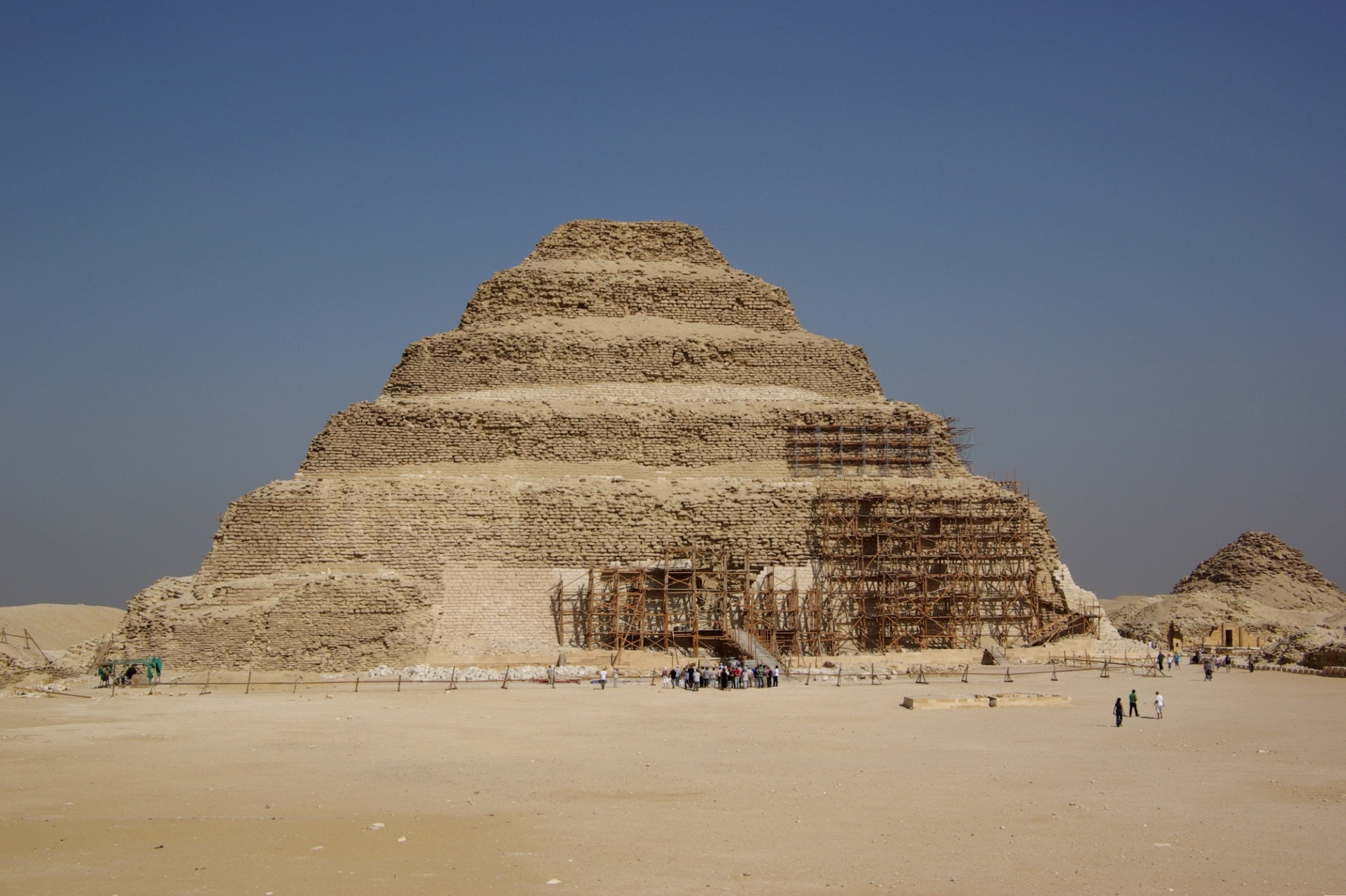 Sechemchetova pyramída
Sechemchetova pyramída je nedokončená stupňovitá pyramída, nachádzajúca sa pri Sakkáre v Egypte.
Jej staviteľom bol faraón Sechemchet, syn Necericheta, staviteľa prvej známej egyptskej pyramídy. 
Mala byť vyššia ako jej predchodkyňa Necerichetova  Džoserova pyramída, časť egyptológov tvrdí, že dokonca o jeden stupeň väčšia. 
Stavba však nikdy nebola dokončená, v nadzemnej časti sa zastavila pri prvom stupni. 
Podzemná štruktúra, ktorú tvoria chodby, komory a zásobné priestory, sa podobá Džoserovej pyramíde a aj napriek tomu, že je tiež nedokončená, nachádza sa vo veľmi pokročilej fáze.
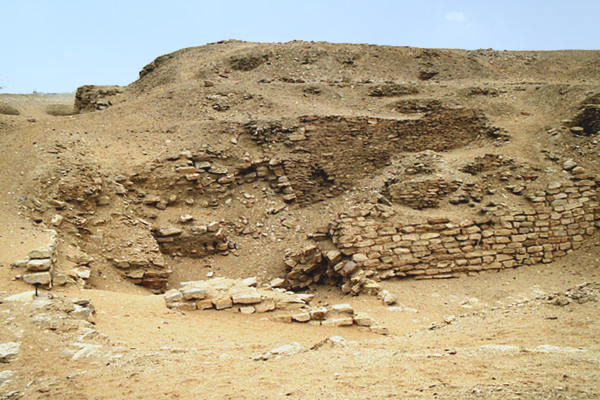 Vrstvená pyramída
Vrstvená pyramída je nedokončená stupňovitá pyramída pri dnešnej dedine Záwíja al-Arján v Egypte.
Staviteľ nie je známy, v jednej z mastáb, ktoré sa nachádzajú na príslušnom pohrebisku, boli nájdené predmety s Horovym menom kráľa Chabu, ktoré však nie je totožne s oficiálnym trónnym menom panovníka.
 Z nadzemnej časti sú obnažené nedokončené sklonené vrstvy jadra, čo dalo pyramíde meno. 
Štruktúra sa podobá Sechemchetovej pyramíde, je však jednoduchšia, ale zato vývojovo pokročilejšia.
Dnes sa nachádza v uzatvorenom vojenskom priestore a to znemožňuje jej ďalší výskum.
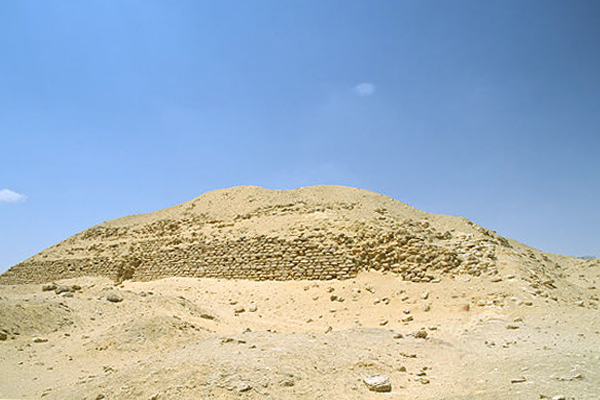 Pyramída v Médúmu
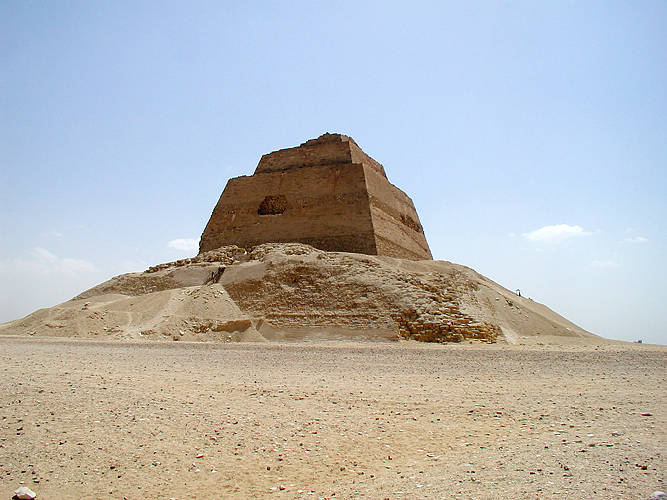 Pyramída v Médúmu je pyramída, ktorej pozostatky sa nachádzajú 100 km južne od Káhiry v púšti pri dedine Majdúm v Egypte.
Staviteľom bol s veľkou pravdepodobnosťou faraón Snofru.
Začala sa stavať ako stupňovitá a po niekoľkých stavebných etapách ju nakoniec dokončili ako pravú. 
Vnútorná štruktúra pyramídy je jednoduchá, vstupuje sa vchodom na severnej strane a chodba ústi do kráľovskej komory s nepravou klenbou, ktorá sa nachádza v strede pyramídy. 
V jej okolí sa našla ruina satelitnej pyramídy, najlepšie zachovaný zádušný chrám zo Starej ríše, pozostatky vzostupnej cesty a pohrebisko, ktoré patrilo pyramíde. Údolný chrám sa zatiaľ nenašiel. 
V súčasnosti má pyramída odhalené jadro a vidieť jeho tri sklonené kamenné vrstvy. 
Jej súčasný zvláštny tvar pravdepodobne zapríčinila ťažba kamenných blokov, ktorá prebiehala už za panovania Ramesseho II.
Existuje domnienka, že pyramídu začal stavať ako stupňovitú už Snofruov predchodca Hunej a dokončil ju ako pravú Snofru.
Lomená pyramída
Lomená pyramída je pyramída faraóna Snofrua pri Dahšúre. 
Má dva vchody a vo vnútri dve obrovské komory s vysokými stropmi, spojené dodatočne vytesanou šachtou.
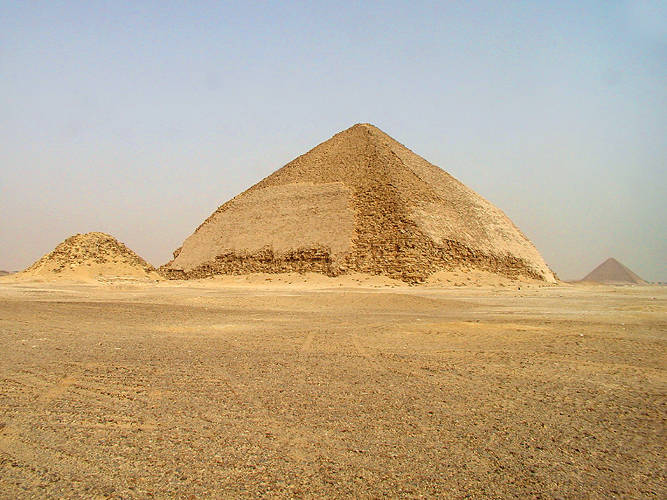 Červená pyramída
Červená pyramída je kamenná pyramída, ktorá leží severne od dnešnej dediny Dahšúr v Egypte.
Jej staviteľom bol faraón Snofru, ktorému patrí aj Lomená pyramída a Pyramída v Médúme. 
Vstup do pyramídy je zo severnej steny, štruktúra je jednoduchá s dvomi predsieňami a pohrebnou komorou. 
Našli sa pozostatky zádušného chrámu, ktorý bol zjavne dokončený narýchlo, asi jeho synom a nástupcom Chufuom, a pozostatky nedokončenej vzostupnej cesty.
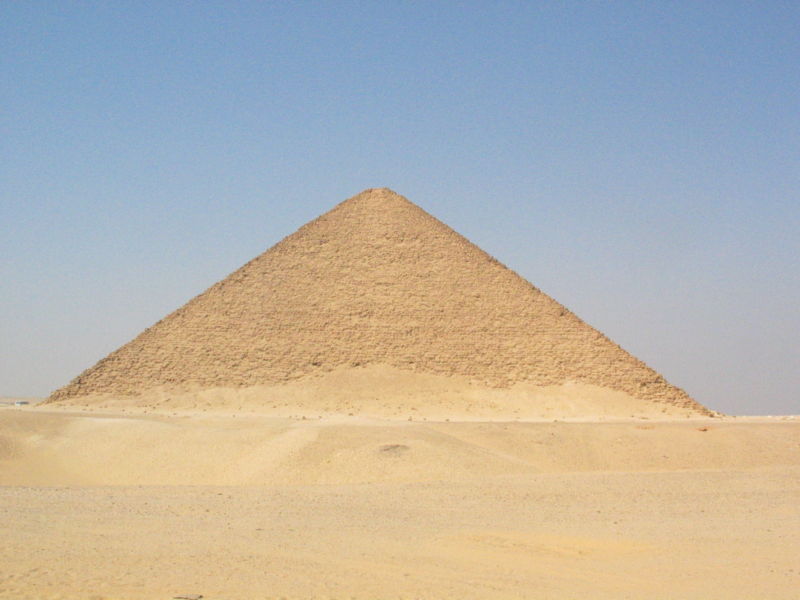 Pyramídy v Gíze
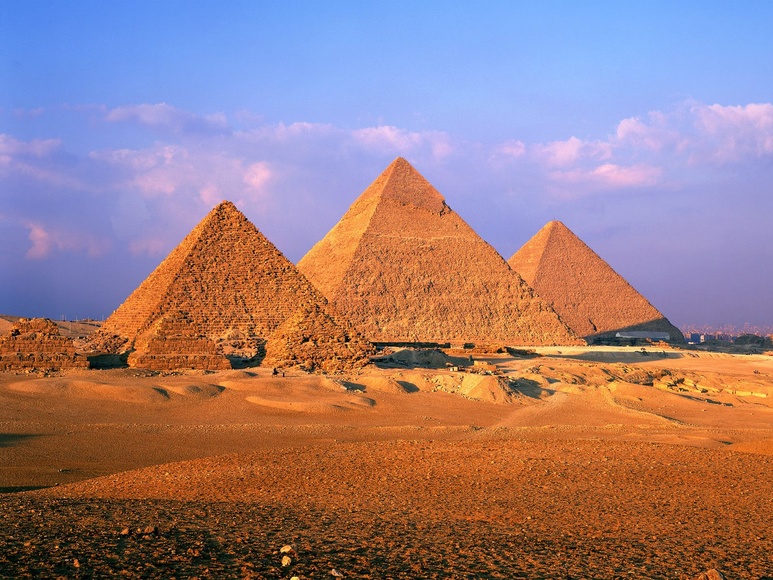 Pyramídy v Gíze boli miestom posledného odpočinku faraónov. 
Starovekí Egypťania verili v posmrtný život.
Telo mŕtveho ešte pred uložením do hrobky zabalzamovali, aby zabránili jeho rozkladu.
Tento proces trval 70 dní.
Chufuova pyramída
Chufuova pyramída je jedna z pyramíd pri Gíze, najväčšia z egyptských pyramíd a jediný dodnes existujúci div sveta zo siedmich divov sveta.
Leží na pyramídovom poli pri egyptskej Gíze takmer v jednej línii s Menkaureho pyramídou a Rachefovou pyramídou.
Podložie pyramídy tvorí prirodzená skala.
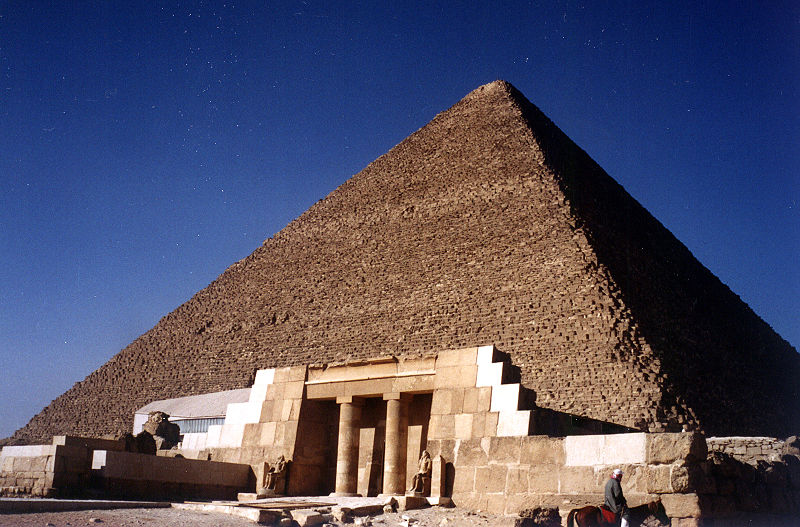 Chufuova pyramída
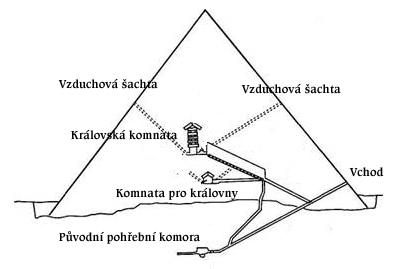 Ďalšie pyramídy
Tetiho pyramída
Pyramída Pepiho I.
Pyramída Merentre I.
Pyramída Pepiho II.
Ibiho pyramída
Pyramída Amenemheta I.
Pyramída Senusreta I.
Biela pyramída
Pyramída Senusreta II.
Pyramída Senusreta III.
Čierna pyramída
Chendžerova pyramida
Radžedefova pyramída
Rachefova pyramída
Menkaureova pyramída
Veserkafova pyramída
Sahureho pyramída
Neferirkareho pyramída
Raneferova pyramída
Niuserreho pyramída
Džedkareho pyramída
Venisova pyramída
Faraónová mastaba
Ahmoseho pyramida
Veľká sfinga
Veľká sfinga je najznámejšia egyptská sfinga. 
Nachádza sa v Gíze v blízkosti troch známych pyramíd.
Väčšina bádateľov je presvedčená, že ju do skaly dal vytesať Rechef, ktorý vládol okolo 2500 pred Kr.
 Ide však len o domienku, pretože žiaden text zo Staršej ríše sa o Sfinge nezmieňuje a skutočnosť, že socha bola vytesaná do skaly prakticky znemožňuje objektívne datovanie.
 Geologické datovanie z konca 20. storočia vedie k domnienke, že socha vznikla medzi 7000 až 5000 rokov pred Kr., tomu však protirečí absencia akýchkoľvek nálezov vyspelejšej kultúry v Egypte z tohto obdobia.
Takisto sa väčšinou tvrdí, že rysy Sfingy predstavujú Rachefovu tvár, ale aj toto tvrdenie je veľmi sporné. 
Ak vychádzame z predpokladu, že socha vznikla ako súčasť gízskej nekropoly, mala azda úlohu strážcu tejto nekropoly. 
Neskoršie ju pokladali za zobrazenie boha Hóra  a v Novej ríši za ázijského boha Aurona.
Okolo roku 1279 pred Kr. dal sochu ako posledný rozsiahlo prepracovať Ramesse II.. Ďalšie zásahy na nej urobili o stáročia neskôr Arabi. 
Socha bola v minulosti po stáročia úplne alebo prevažne zaviata pieskom.
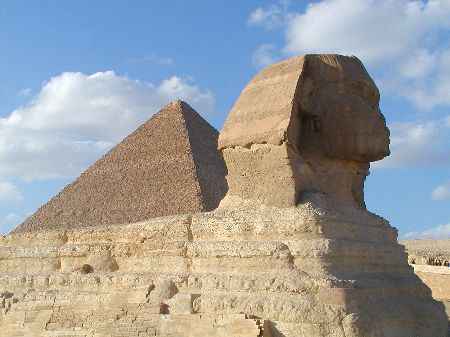 Abú simbel
Abú Simbel je jeden z najveľkolepejších pamätníkov z čias faraónov, s kolosálnymi štyrmi sochami faraóna Ramesseho II. 
Ramesse je tu zobrazený ako panovník s dvojitou korunou Dolného a Horného Egypta, so vztýčeným hadom Uraeusom na čele a s božskou bradou. 
Abú Simbel bol ohrozený zaplavením z Asuánskej priehrady. 
Aj preto sa celá stavba kameň po kameni rozobrala a preniesla na nové miesto, ktoré už bolo o 65 m vyššie, čím sa hrozba záplavy odvrátila.
Lokalita Abú Simbel je súčasťou zoznamu svetového dedičstva UNESCO od roku 1979.
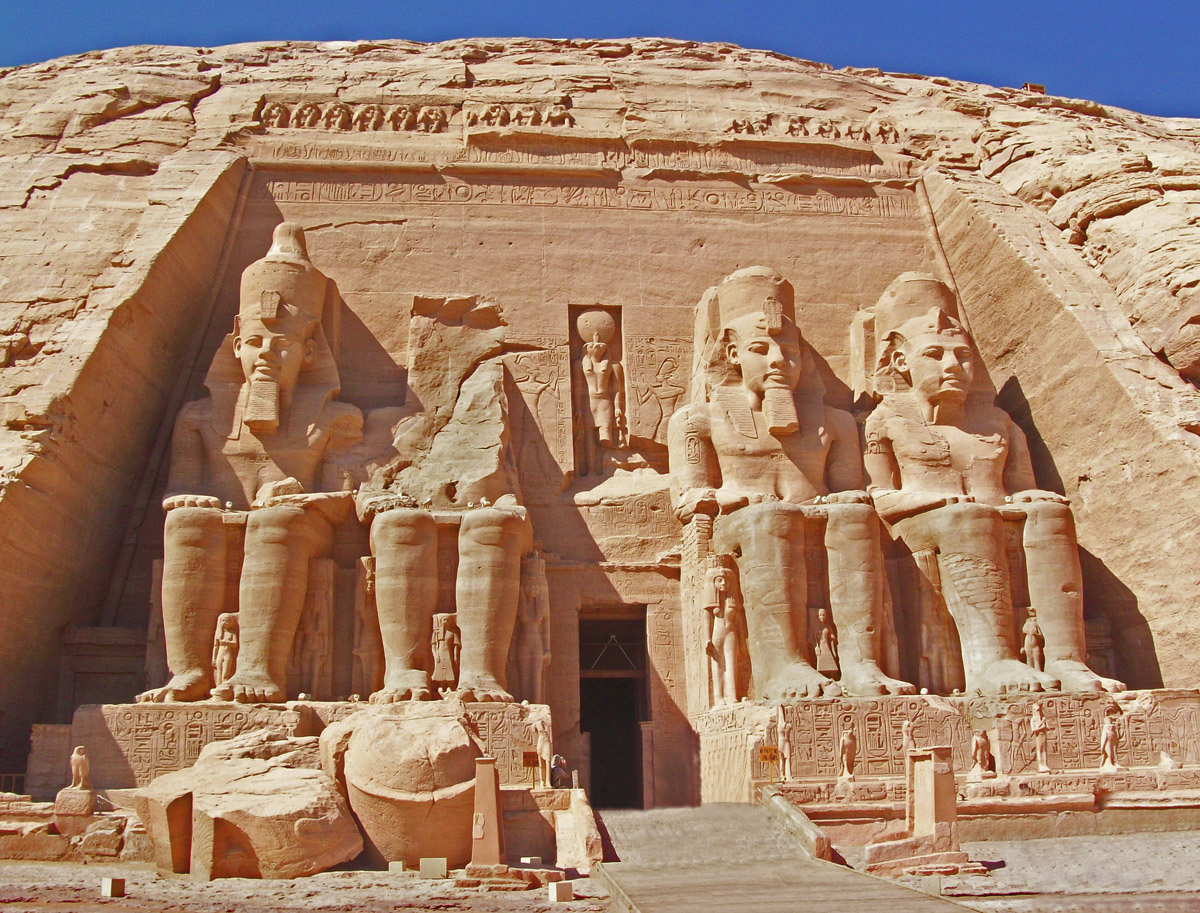 Karnak
V thébskom náboženstve počas Strednej ríše začal z bezvýznamného egyptského bôžika Amona – známeho azda len vo vtedajšom Vesete (Thébach) – vzrastať boh, ktorého kult vyvrcholil v Novej ríši, keď aj vďaka veľkému vplyvu Théb v Egypte sa stal najvýznamnejším bohom Egypta. 
Dodnes najzachovalejším chrámom zasväteným Amonovi je Karnak.
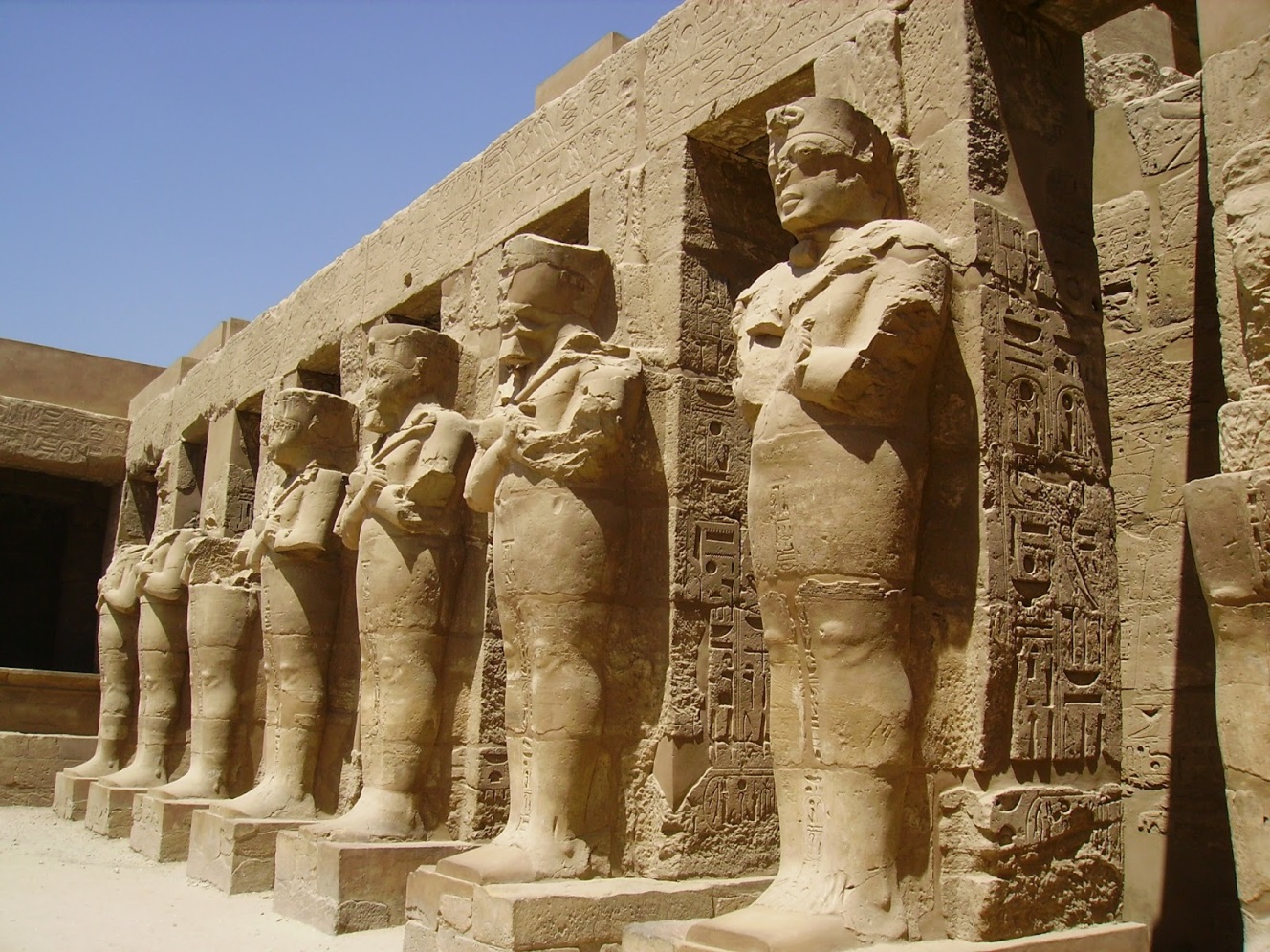 Údolie kráľov
Údolie kráľov je údolie v Egypte, ktoré slúžilo ako pohrebisko faraónov a šľachty v období Novej ríše. 
Rozdeľuje sa na Východné údolie a Západné údolie.
Vo Východnom údolí sa nachádzajú najvýznamnejšie hrobky a je prístupné pre verejnosť.
Celkovo tu bolo odkrytých 62 hrobov, verejnosti však ani zďaleka nie sú sprístupnené všetky, na niektorých z nich pracujú reštaurátori.
Prvým, tu pochovaným panovníkom bol zrejme Thutmose I., čo bolo okolo r. 1512 pred Kr. Nie všetky hrobky v tomto údolí patria faraónom. 
Určite najznámejšou hrobkou je hrobka č. 62, ktorá patrí panovníkovi Tutanchamonovi. Hrobku objavil v r. 1922 Howard Carter.
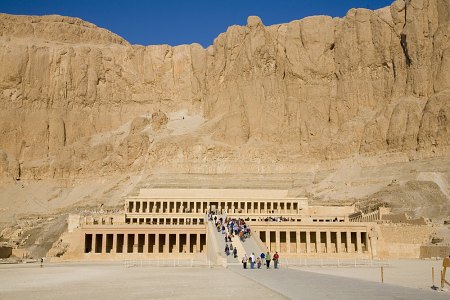 Fajjúmske portréty
Fajjúmske portréty sú séria maľovaných portrétov zomretých na drevených doskách (zriedkavo na plátne), upevnených na múmiách, z oázy Fajjúm v Egypte z 1. - 4. stor. po Kr.
Išlo teda o pohrebné masky, čiže obrazy mŕtvych z obdobia rímskej nadvlády nad Egyptom.
 Egypťania pokračovali v svojom zvyku mŕtvych mumifikovať, hoci Rimania dávali prednosť spopolneniu. Pohrebné masky boli maľované technikou pigmentovaného vosku (tzv. enkaustickou technikou).
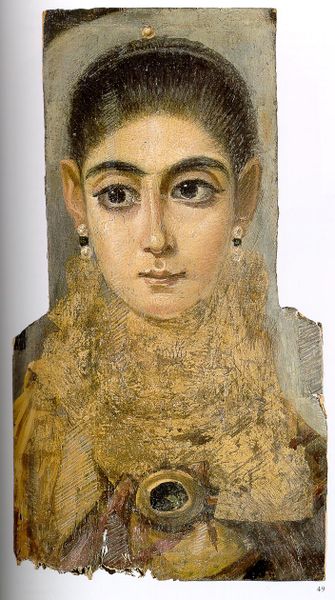 Staroegyptské maliarstvo
Maliarstvo v starovekom Egypte podliehalo prísne rituálnym účelom (podobne ako sochárstvo), ktoré z neho robili po formálnej stránke dokonalé, štylizované ale málo realistické umenie. 
Dôraz sa kládol na jednoduchosť a formalitu. Už z najstarších dynastických čias máme zachované maľby a reliéfy na neuveriteľne vysokej úrovni, ktorá sa ale počas nasledujúcich 3000 rokov takmer nezmenila.
Nástenné maľby a reliéfy sa nám zachovali najčastejšie v egyptských hrobkách, takže medzi ich obvyklé motívy patria scény z tzv. Knihy mŕtvych alebo obrazy radostného života na druhom svete, tak ako si ho Egypťania predstavovali. 
Menej časté sú maľby, ktoré pokrývali steny domov a palácov.
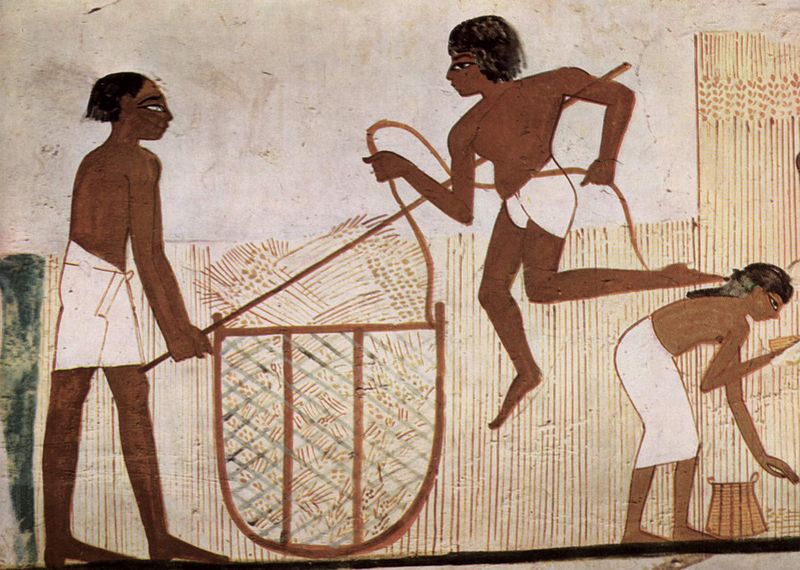 Staroegyptské sochárstvo
Staroegyptské sochárstvo sa riadilo prísnymi predpismi, podľa ktorých sa určovala kvalita diela. 
V priebehu troch tisícročí to viedlo k tomu, že v sochárstve prebehli len minimálne zmeny týkajúce sa prevažne použitých materiálov a techniky, ale nie formy. 
Najstaršie sochy pochádzajúce z 2. dynastie sa tak takmer nelíšia od sôch posledných faraónov.
Pre sochu sa v starovekom Egypte používalo označenie tevet a predstavovala viac, než len obraz osoby alebo boha. 
Egypťania verili, že pre svoju trvácnosť má socha schopnosť uchovávať zobrazený objekt na večnosť. 
Sochám boli pripisované magické schopnosti, mimo iné aj tá uchovať ľudskú dušu ka aj v prípade, že by sa po smrti mumifikované telo osoby rozpadlo.
 Od tohoto pôvodného účelu sa ustupovalo od Strednej ríše, kedy sa začali sochy panovníkov umiestňovať aj na verejne prístupných miestach ako pamiatky na ich vládu.
Staroegyptské označenie pre sochárov bolo kestej.
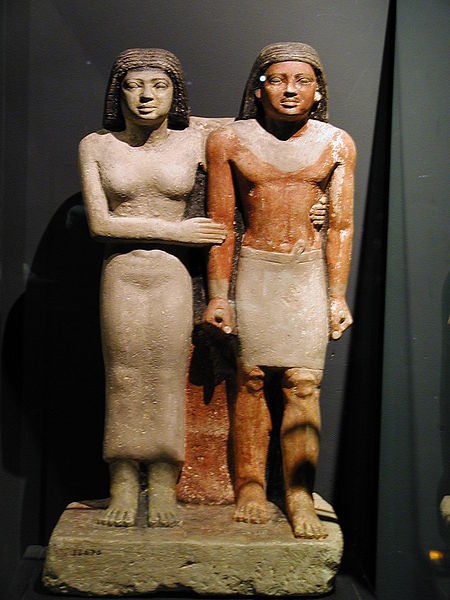 Ďakujem za pozornosť !